Урок алгебры 7 класс
Среднее арифметическое, размах и мода
читель математики МКОУ "ООШ", с.Березичский стеклозавод Рябова Т.В.
Цель урока:
сформировать представление о статистических закономерностях в реальном мире на примере размаха, моды и среднего арифметического.
читель математики МКОУ "ООШ", с.Березичский стеклозавод Рябова Т.В.
Задачи урока:
Образовательная задача: вывести понятие статистики, характеристик набора данных: размах, мода, среднее арифметическое; сформировать навыки нахождения этих характеристик и умения объяснять их статистическое значение.
Развивающая задача: формирования у учащихся функциональной грамотности – умения воспринимать и анализировать информацию, представленную в виде набора данных (ряда); создать условия для развития практического и творческого мышления; развитие познавательного интереса учащихся; содействовать развитию исследовательских навыков учащихся в процессе решения задач практической направленности.
Воспитательная задача: создать условия для осознания учащимися ценности математических знаний, как средства познаний окружающего мира; формирование здорового образа жизни; воспитание устойчивого интереса к изучению математики.
читель математики МКОУ "ООШ", с.Березичский стеклозавод Рябова Т.В.
Устная работа
Работа с технологической картой .
читель математики МКОУ "ООШ", с.Березичский стеклозавод Рябова Т.В.
Вопрос 1.
Время на ответ 15 сек.
Ваше время истекло
Округлите число 5,387 до сотых?
Ответы:А) 5,4
Б) 5,38
В) 5,3
Г) 5,39
Время
читель математики МКОУ "ООШ", с.Березичский стеклозавод Рябова Т.В.
Вопрос 2.
Время на ответ 15 сек.
Ваше время истекло
Вычислите разность чисел -3,8 и -5,9
Ответы:
    А) 2,1
    Б) -9,7
    В) -2,1
    Г) 9,7
Время
читель математики МКОУ "ООШ", с.Березичский стеклозавод Рябова Т.В.
Вопрос  3.
Время на ответ 10 сек.
Ваше время истекло
Какое число является наименьшим 
среди чисел  3; -15; 0; -49?
Ответы:А) 0Б) -49В) 3Г) -15
Время
читель математики МКОУ "ООШ", с.Березичский стеклозавод Рябова Т.В.
Вопрос 4.
Время на ответ 15 сек.
Ваше время истекло
Найдите сумму чисел 
12, -67, 23, -12, 16, 67.
Ответы:А) 78          В) 39Б) -50        Г) 50
Время
читель математики МКОУ "ООШ", с.Березичский стеклозавод Рябова Т.В.
Вопрос 5.
Время на ответ 15 сек.
Ваше время истекло
Даны числа: 14; - 35; -16 и 70. Найдите разность наибольшего и наименьшего чисел.
Ответы:   А) 35              В) 86   Б) -21             Г) 105
Время
читель математики МКОУ "ООШ", с.Березичский стеклозавод Рябова Т.В.
Статистика
«Статистика – наука, изучающая количественную сторону тех или иных проявлений жизнедеятельности человека.»
Работа по учебнику. Станица 39. Ответить на вопросы (подчеркнуть простым карандашом) :
Сегодня мы с вами познакомимся с некоторыми статистическими характеристиками , узнаем, для чего они нужны, научимся их находить.
читель математики МКОУ "ООШ", с.Березичский стеклозавод Рябова Т.В.
Среднее арифметическое, размах и мода
читель математики МКОУ "ООШ", с.Березичский стеклозавод Рябова Т.В.
Группу из 12 семиклассников просили отметить в определенный день время (в минутах), затраченное на выполнение домашнего задания по алгебре. Получили такие данные:


Сколько в среднем затратили учащиеся на выполнение домашнего задания по алгебре?
27 минут
читель математики МКОУ "ООШ", с.Березичский стеклозавод Рябова Т.В.
Средним арифметическим ряда чисел называется частное от деления суммы этих чисел на число слагаемых.
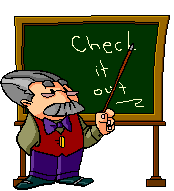 читель математики МКОУ "ООШ", с.Березичский стеклозавод Рябова Т.В.
Ваше время истекло
!
Среднее арифметическое находят тогда, когда хотят определить среднее значение для некоторого ряда данных.
Работа с технологической картой: №1, определение
ВРЕМЯ
читель математики МКОУ "ООШ", с.Березичский стеклозавод Рябова Т.В.
Вернемся к  нашей задаче.


Анализ приведенного ряда данных показывает, что время, затраченное некоторыми учащимися, существенно отличается от 27 минут, т.е. от среднего арифметического. Наибольший расход времени равен 37 минутам, а наименьший – 18 минутам. Разность между наибольшим и наименьшим расходом времени составляет …
19 мин.
Говорят, что размах ряда равен 19
читель математики МКОУ "ООШ", с.Березичский стеклозавод Рябова Т.В.
Размахом ряда чисел называется разность между наибольшим и наименьшим из этих чисел.
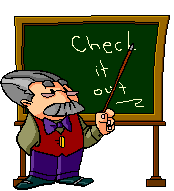 читель математики МКОУ "ООШ", с.Березичский стеклозавод Рябова Т.В.
!
Ваше время истекло
Размах ряда находят тогда, когда хотят определить, как велик разброс данных в ряду.
Работа с технологической картой: №2, определение
ВРЕМЯ
читель математики МКОУ "ООШ", с.Березичский стеклозавод Рябова Т.В.
При анализе сведений о времени, затраченном семиклассниками на выполнение домашнего задания по алгебре, нас могут заинтересовать не только среднее арифметическое и размах полученного ряда чисел, но и другие показатели.


Например, какой расход времени является типичным для выделенной группы учащихся, т.е. какое число встречается в ряду данных чаще всего?
25 мин.
25 – мода рассматриваемого ряда
читель математики МКОУ "ООШ", с.Березичский стеклозавод Рябова Т.В.
Модой ряда чисел называется число, наиболее часто встречающееся в данном ряду.
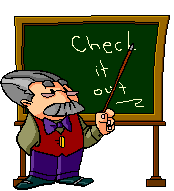 читель математики МКОУ "ООШ", с.Березичский стеклозавод Рябова Т.В.
!
Ваше время истекло
Моду ряда данных находят тогда, когда хотят выявить некоторый типичный показатель.
Работа с технологической картой: №3, определение
ВРЕМЯ
читель математики МКОУ "ООШ", с.Березичский стеклозавод Рябова Т.В.
Упорядоченный ряд чисел:
1, 2, 2, 3, 4, 4, 5, 5, 5

Среднее арифметическое:
Размах: 5 – 1=4
Мода: 5
читель математики МКОУ "ООШ", с.Березичский стеклозавод Рябова Т.В.
Работа по учебнику.
№  168.
№ 171.
Работа с технологической картой.  Таблица. Подведение итогов.
читель математики МКОУ "ООШ", с.Березичский стеклозавод Рябова Т.В.
Итог урока.
Чему вы научились сегодня на уроке? Почему так важны статистические характеристики? Как найти среднее арифметическое, моду и размах ряда чисел? Эти знания пригодятся вам во время проведения различных социологических опросов в рамках различных проектов. Может быть кто-то из вас решит связать свою будущую профессию со статистикой. Ну а с практической значимостью рассматриваемой темы, вы уже начали знакомиться и мы продолжим на следующем уроке. А пока домашнее задание.
читель математики МКОУ "ООШ", с.Березичский стеклозавод Рябова Т.В.
Домашнее задание.


Параграф 4, пункт 9
№ 169, №172.




          технологическая карта учащегося
читель математики МКОУ "ООШ", с.Березичский стеклозавод Рябова Т.В.